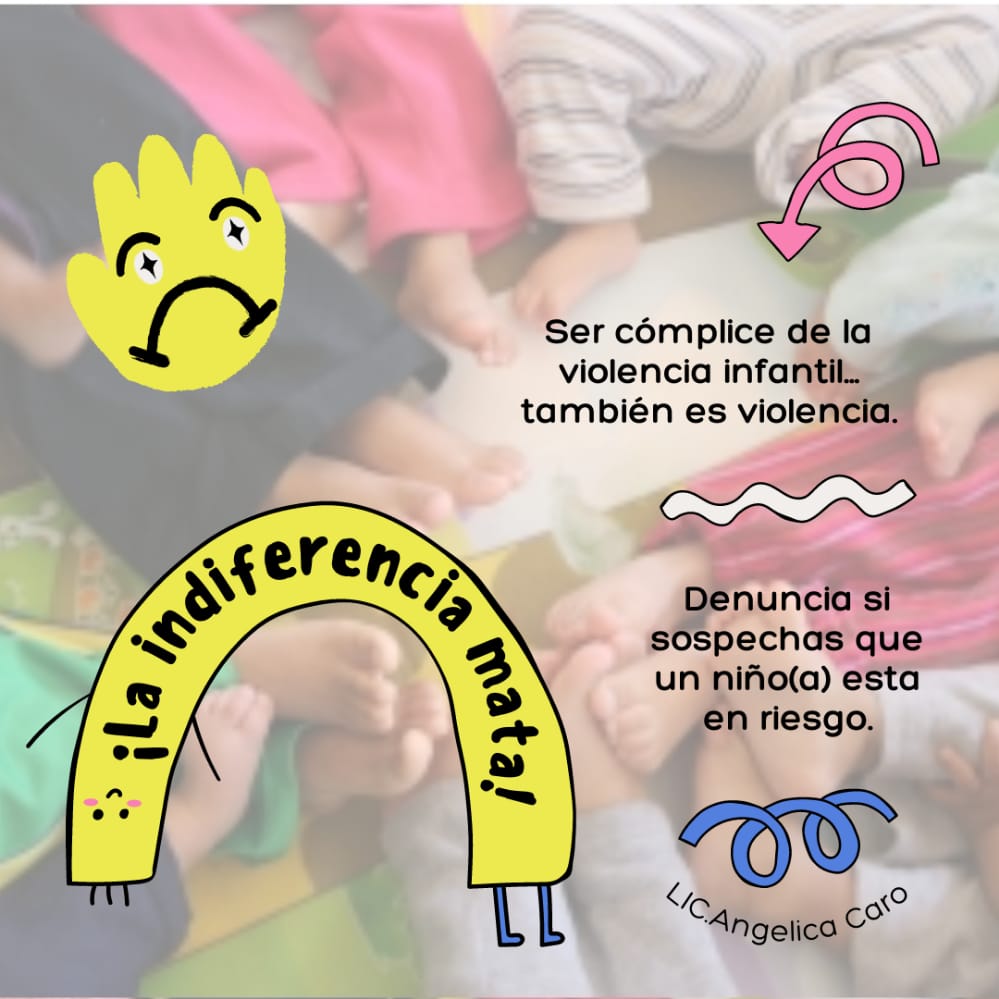 Proyecto Alternativas de acción interinstitucional coordinadas para la atención y prevención de la violencia física, sexual y psicológica en materia de niñez.
Elaborado: Lic. Angelica Caro Caro
INTRODUCCIÓN
En Bolivia, es débil la cultura de respeto por los derechos del niño y las causas raíz de la violencia suelen ignorarse o justificarse. La vida cotidiana refleja la percepción de los niños como objetos que son la propiedad de sus padres y no como titulares de derechos humanos. La pobreza y los altos niveles de alcoholismo hacen que los niños vivan en entornos en los que son vulnerables y desprotegidos. 
Por tanto, es importante abordar la temática de la violencia en toda su magnitud, partiendo de las consecuencias de un niño(a) que no tiene acceso a sistemas de protección sólidos.
Por ello es fundamental generar mecanismos de intervención que involucre a instituciones que trabajan por la niñez para evitar que los niños crezcan en la pobreza y la vulnerabilidad, así garantizar el bienestar y las posibilidades de una buena calidad de vida y en el futuro de la sociedad no se vean dañados irreversiblemente.
PROBLEMA
Los niños y niñas presentan trastornos de pánico, fobia, aislamiento y retraimiento debido a la violencia física, sexual y psicológica sufrida en el entorno familiar.
OBJETIVOS
Objetivo General
Establecer mecanismos de coordinación con instituciones directas que atienden la problemática de la violencia, que favorecerá a la niñez a superar las fracturas psicológicas efectuadas de la violencia sufrida, generando un impacto favorable en la restauración de la personalidad.
Objetivos Específicos
•Generar espacios terapéuticos a nivel individual y grupal con la población de niñez para que superen la situación de violencia y se restablezcan al contexto familiar, social y educativo en mejores condiciones. 

•Involucrar a los progenitores a la participación de la escuela de la familia para dotarles de estrategias y recursos, que comprendan los diferentes aspectos asociados a los hijos, relacionados con el crecimiento, maduración y socialización durante las etapas de la niñez. 

•Generar espacios socioeducativos en los distintos niveles, inicial, primaria y secundaria del sistema educativo, para la prevención de la violencia física, sexual y psicológica a través de talleres con la población estudiantil y padres de familia.
METODOLOGÍA
La metodología a considerar en el presente documento, se focaliza en la acción y participación de los actores principales y secundarios que contribuirían de manera integral y coordinada, generar mecanismos de intervención y atención terapéutica adecuada en beneficio de la niñez víctima de violencia física, sexual y psicológica.

Investigación Acción Participativa (I.A.P)
La investigación acción participativa; implica una inclusión completa y abierta de los participantes en el estudio, como colaboradores en la toma de decisiones, comprometiéndose como iguales para asegurar su propio bienestar, Creswell (2012, p. 583).
PLAN DE ACCIÓN
CRONOGRAMA DE ACTIVIDADES
CONCLUSIONES
El ejercicio de la violencia infantil trae consigo consecuencias desfavorables en el desarrollo del niño, niña, no sólo en un determinado periodo de desarrollo, sino a lo largo de toda su vida, por ello es importante   tomar acciones conjuntas para la prevención de la violencia física, sexual y psicológica en los más vulnerable, generando espacios abiertos y gratuities para la adecuada atención integral que contribuya, hacer frente a los traumas, trastornos y conductas de personalidad que atraviesan los niños y niñas víctimas de violencia.